Using a generative-adversarial neural network to generate subjectively attractive human faces
Kim Mikhail Alekseevich
Financial University under the Government of the Russian Federation
Introduction
The purpose of the work is to develop a machine learning model capable of generating subjectively attractive human faces, as well as comparing it with pre-trained models.
Tasks:
Analysis of literature on existing methods of generating images of people's faces.
Building and training a model based on the GCN architecture
Building software for implementing the resulting models. Implementation of the DCGAN-based model.
Implementation of the DCGAN-based model.
Implementation of the NVIDIA StyleGAN3 model.
Evaluation and comparison of the quality of generation of the resulting models in accordance with the purpose of the work.
21.12.2024
Using a generative-adversarial neural network to generate subjectively attractive human faces
2/17
Relevance
The relevance of the work is determined by the need to study the process of forming a person's assessment of the attractiveness of people's faces and to identify individual factors influencing this indicator.
Application:
Research in the field of psychology.
Visualization of voice assistants and software.
The cosmetics and plastic surgery industry.
The entertainment industry.
Dating apps.
Marketing.
21.12.2024
Using a generative-adversarial neural network to generate subjectively attractive human faces
3/17
The structure of the work
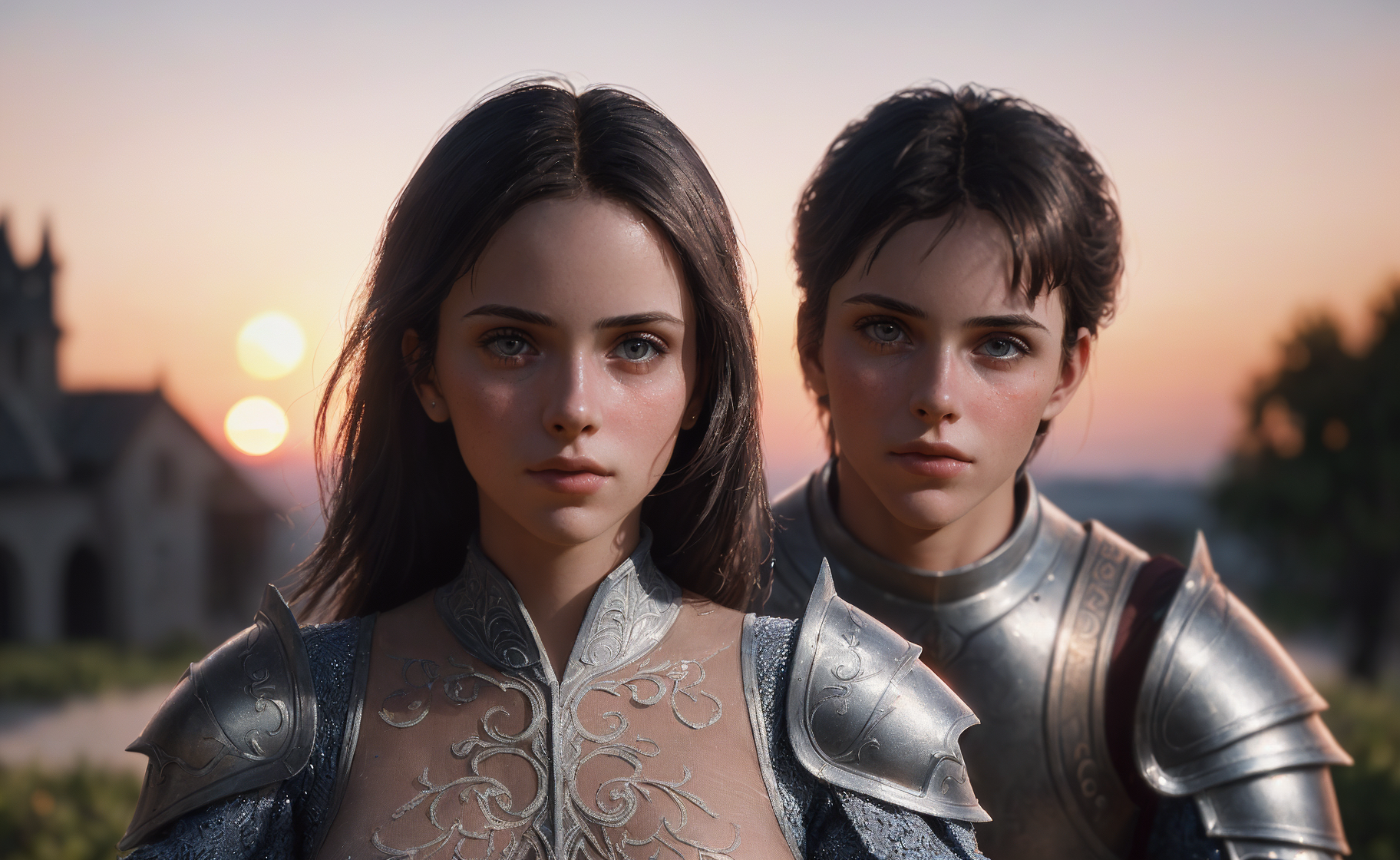 Chapter 1. Problem statement, overview of application areas.
Chapter 2. Consideration of modern methods for solving the problem of generating images of people's faces.
Chapter 3. Description of the necessary theoretical principles, models and methodologies.
Chapter 4. Practical investigation of the problem solution.
Fig. 1. Stable Diffusion 1.5, DreamShaper 8, 8x_NMKD-Superscale_150000_G
21.12.2024
Using a generative-adversarial neural network to generate subjectively attractive human faces
4/17
Image generation methods
The following methods of image generation were considered in the work:
Morphing.
Autoencoders (VAE, CVAE).
Generative-adversarial neural networks (GAN, DCGAN, StyleGAN).
The following image generation methods were used in the work:
DCGAN (Deep Convolutional Generative Adversarial Network).
NVIDIA StyleGAN3.
21.12.2024
Using a generative-adversarial neural network to generate subjectively attractive human faces
5/17
Generative-adversarial neural networks
GAN (Generative Adversarial Network):
A machine learning algorithm without a teacher.
A set of two neural networks (a generator and a discriminator) that work competitively and learn sequentially within the same epoch.
The generator creates data, aiming to simulate the distribution of real data.
The discriminator tries to distinguish the generated data from the real data.
The key idea is the formation of a quality criterion in the form of a discriminator response.
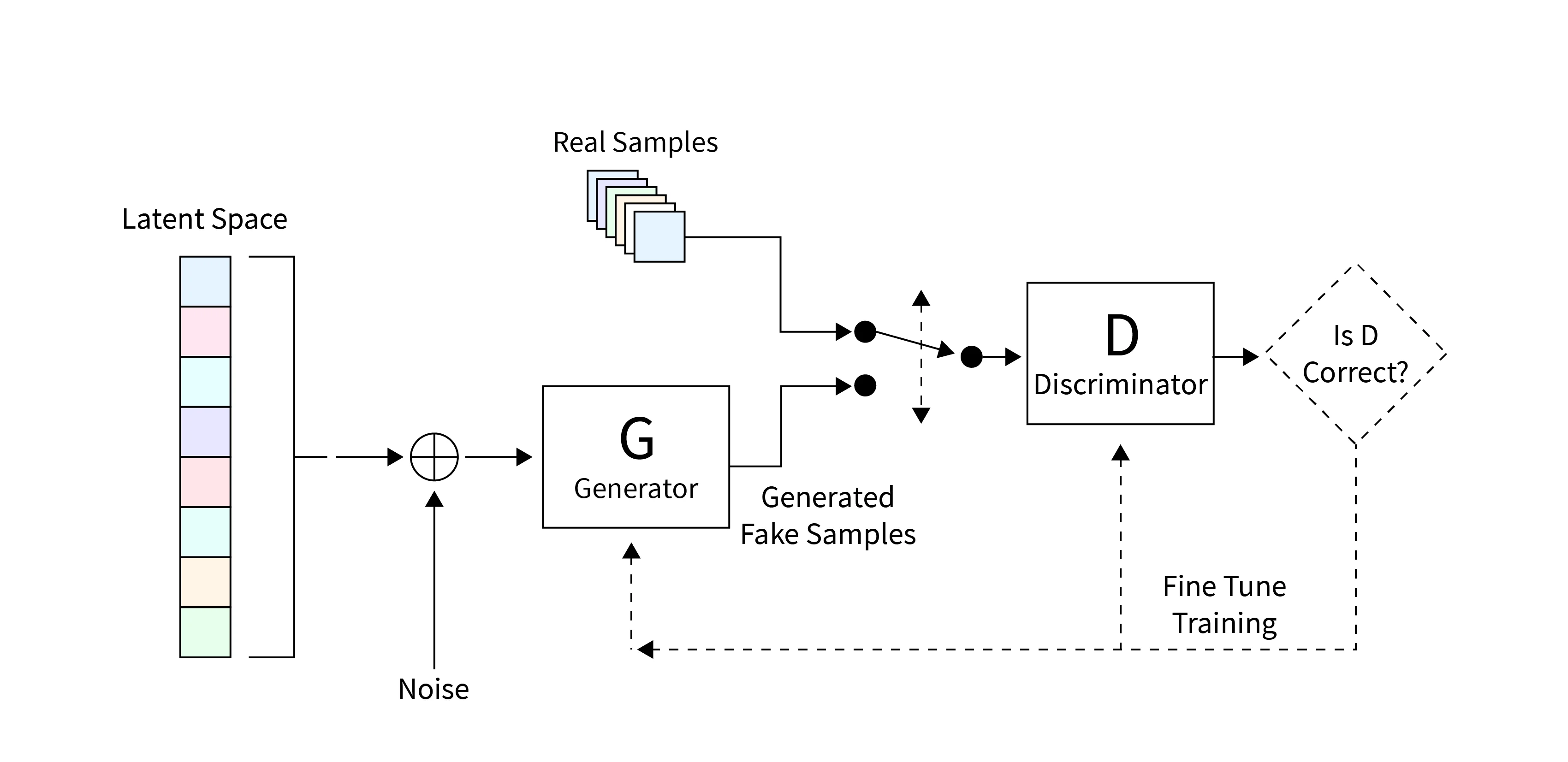 Fig. 2. General GAN architecture.
21.12.2024
Using a generative-adversarial neural network to generate subjectively attractive human faces
6/17
Deep convolutional generative-adversarial neural networks
DCGAN (Deep Convolutional Generative Adversarial Network):
A neural network of the GAN family.
Using "nearest upsampling" convolution layers in the generator.
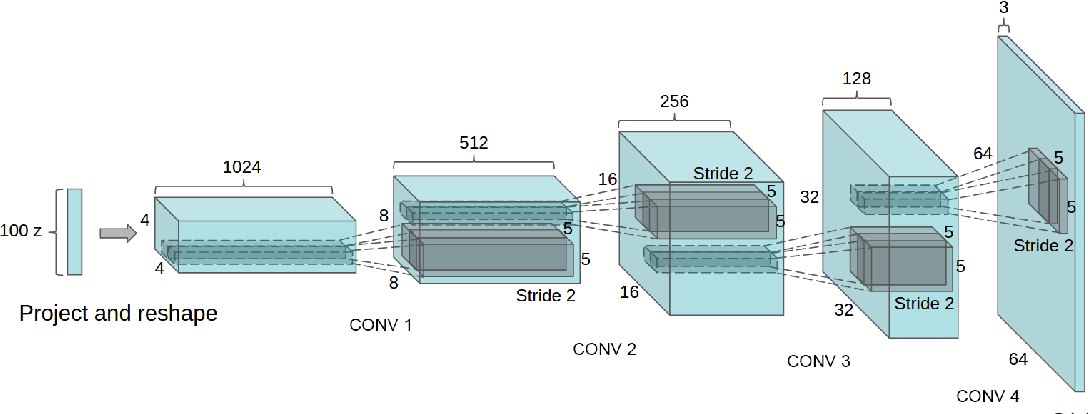 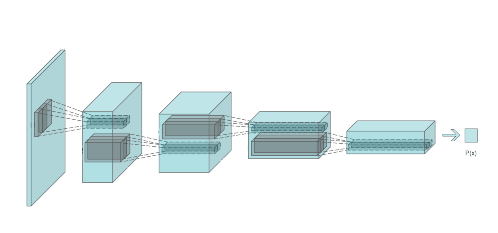 Fig. 3. DCGAN generator.
Fig. 4. DCGAN discriminator.
21.12.2024
Using a generative-adversarial neural network to generate subjectively attractive human faces
7/17
Nvidia StyleGAN Family
NVIDIA StyleGAN:
Progressive growning (ProGAN).
Applying noise to different layers of the neural network.
Adaptive instance normalization(AdaIN).
Learning a new latency space (Mapping network).
Truncation trick.
NVIDIA StyleGAN2:
Residual connections
Changing adaptive normalization.
NVIDIA StyleGAN3:
Transition equivariance
Rotation equivariance
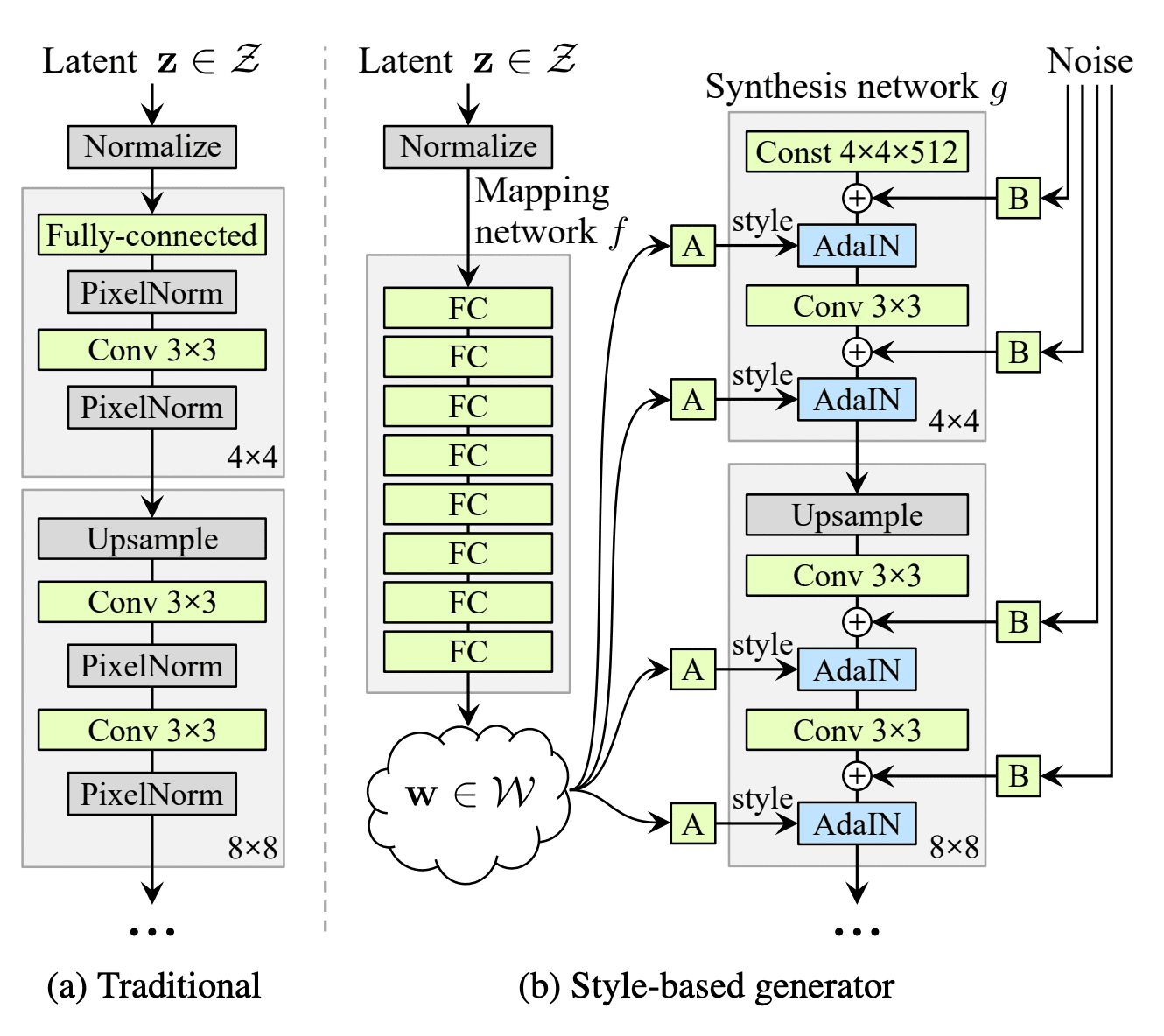 Fig. 5. NVIDIA StyleGAN Architecture
21.12.2024
Using a generative-adversarial neural network to generate subjectively attractive human faces
8/17
Latent space
Latent space can be defined as a multidimensional vector space in which input data elements that are similar in certain features are located close to each other in the form of hidden space vectors.
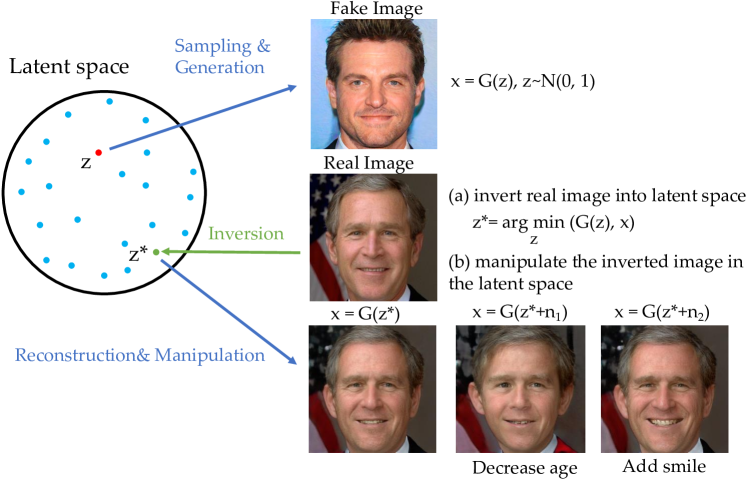 Fig. 6. Latent space research.
21.12.2024
Using a generative-adversarial neural network to generate subjectively attractive human faces
9/17
Dataset
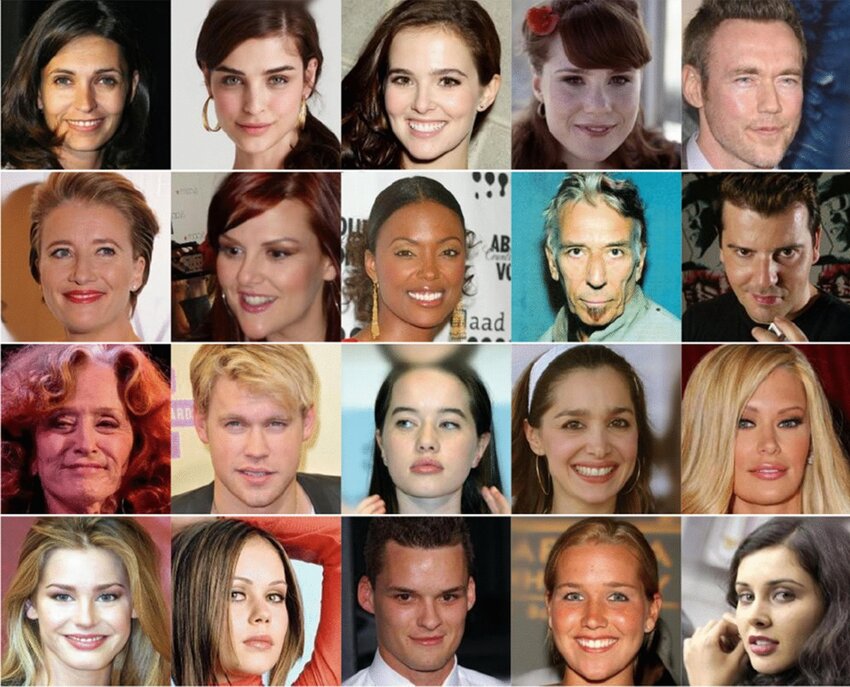 CelebA-HQ
30,000 images of people's faces.
Resolution 1024x1024 px.
Introduced in 2017 by NVIDIA.
Based on CelebA.
Fig. 7. Examples of images from the CelebA-HQ dataset
21.12.2024
Using a generative-adversarial neural network to generate subjectively attractive human faces
10/17
Construction and parameters of the DCGAN model
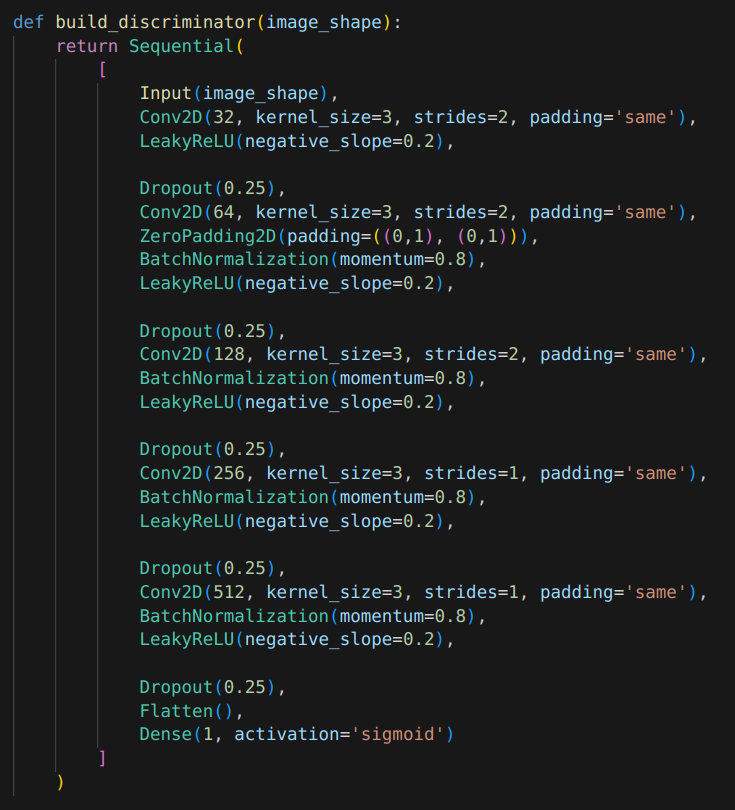 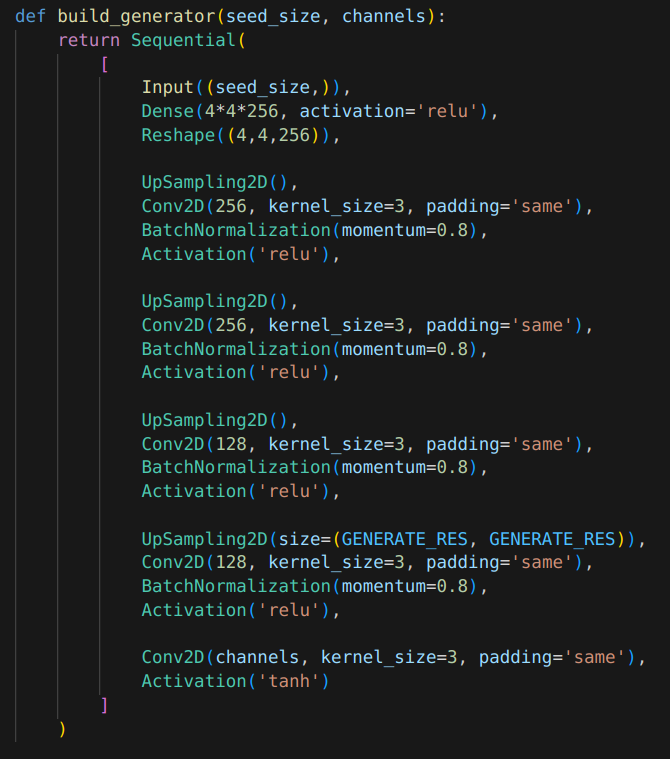 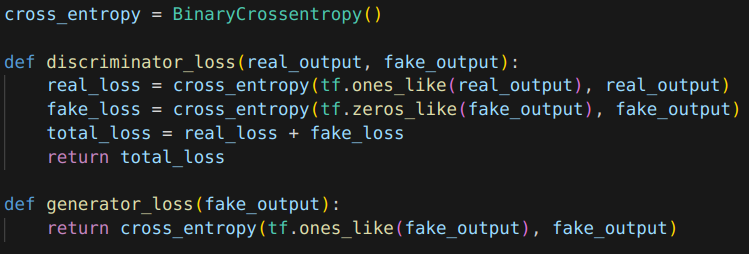 Fig. 10. Quality criteria
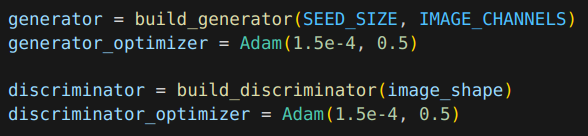 Fig. 11. Meta parameters
Fig. 9. Discriminator architecture
Fig. 8. Generator architecture
21.12.2024
Using a generative-adversarial neural network to generate subjectively attractive human faces
11/17
DCGAN Model Training
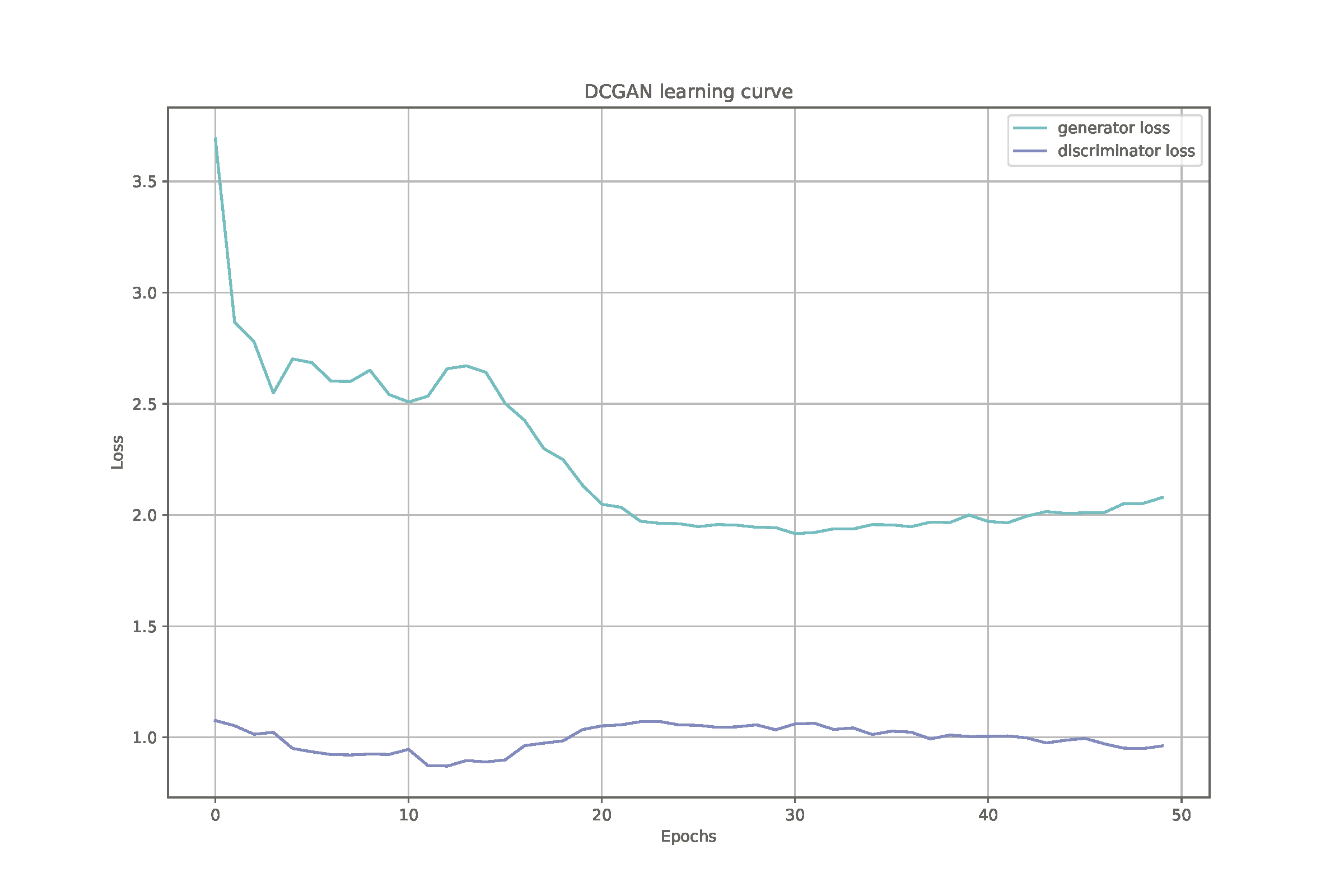 The loss function for the generator and discriminator is binary cross—entropy.
Fig. 12. DCGAN Model Training.
21.12.2024
Using a generative-adversarial neural network to generate subjectively attractive human faces
12/17
Application building
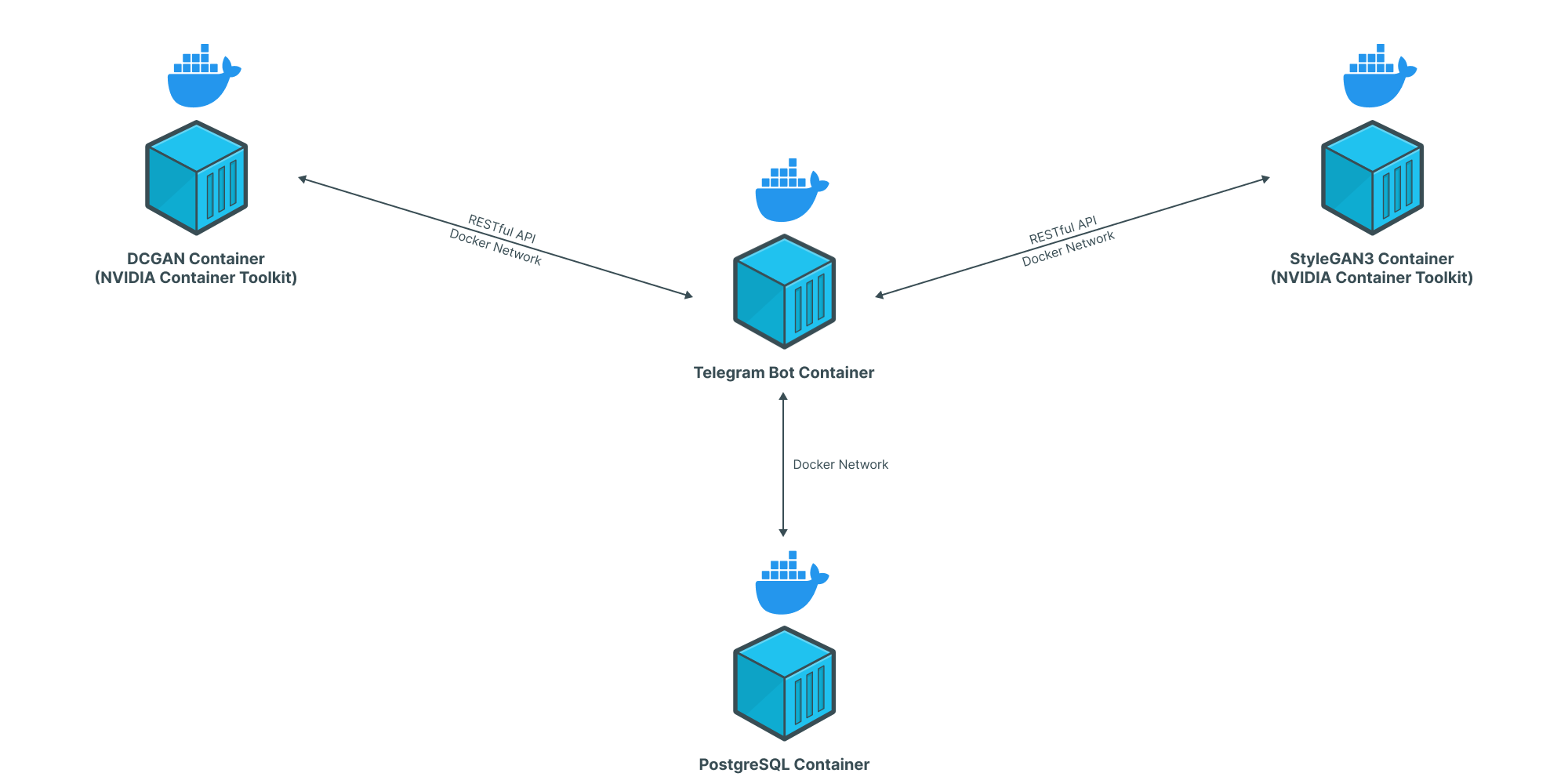 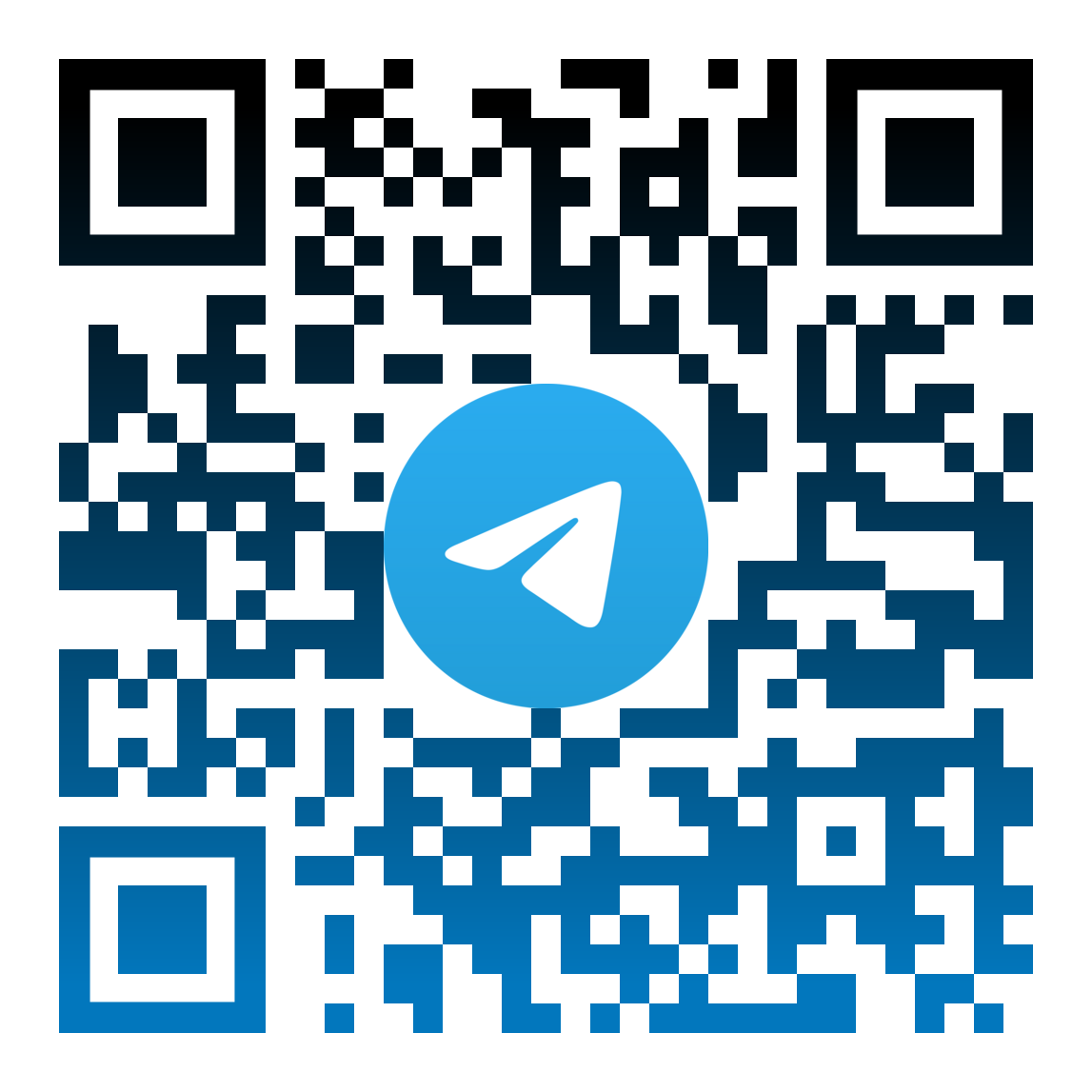 Fig. 13. Telegram bot architecture.
21.12.2024
Using a generative-adversarial neural network to generate subjectively attractive human faces
13/17
The algorithm of the recommendation system
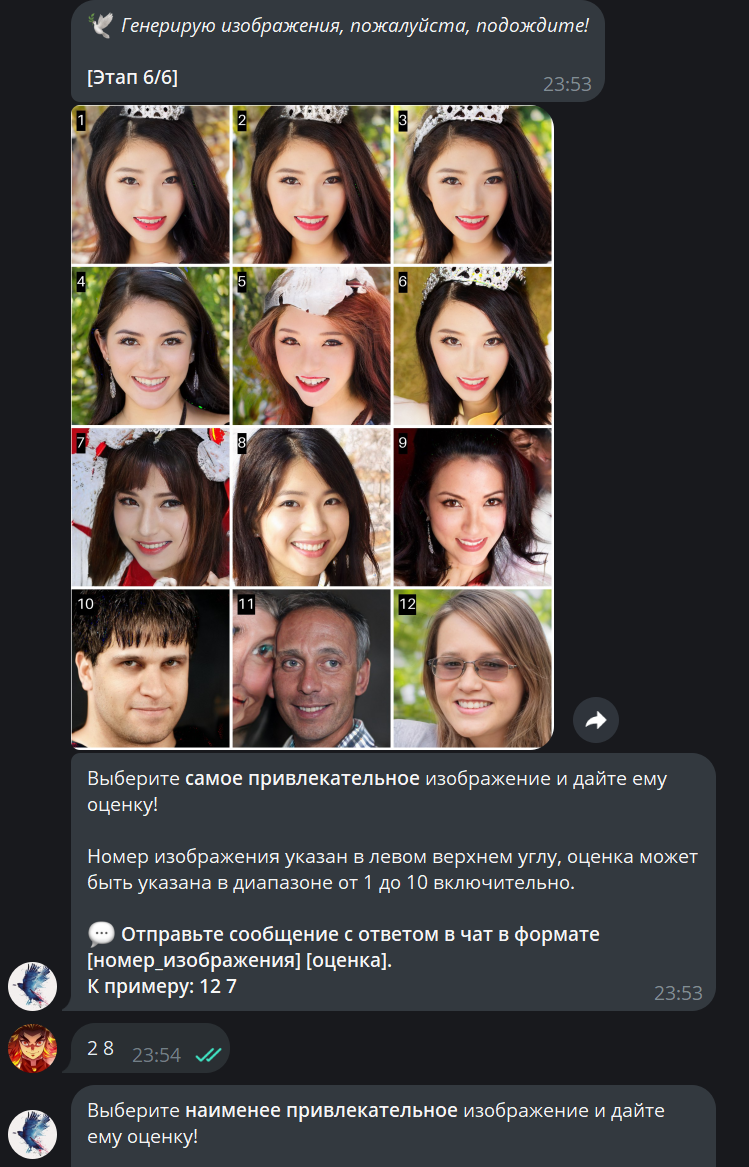 Fig. 14. StyleGAN3 usage in bot.
21.12.2024
Using a generative-adversarial neural network to generate subjectively attractive human faces
14/17
Conducting research
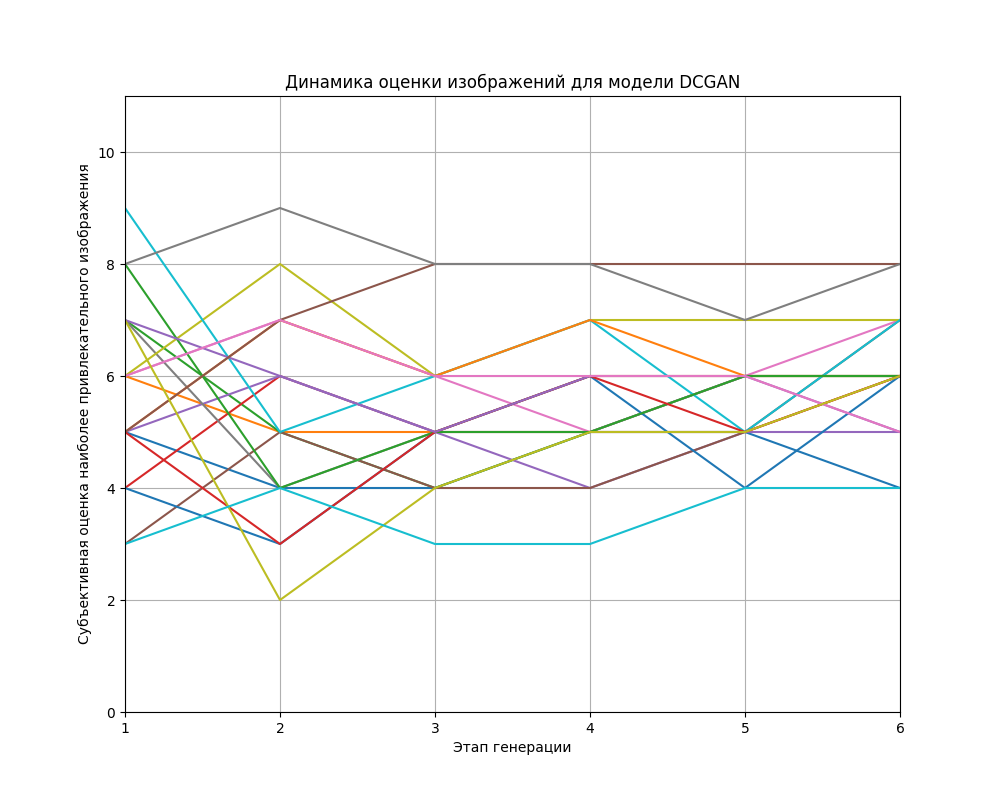 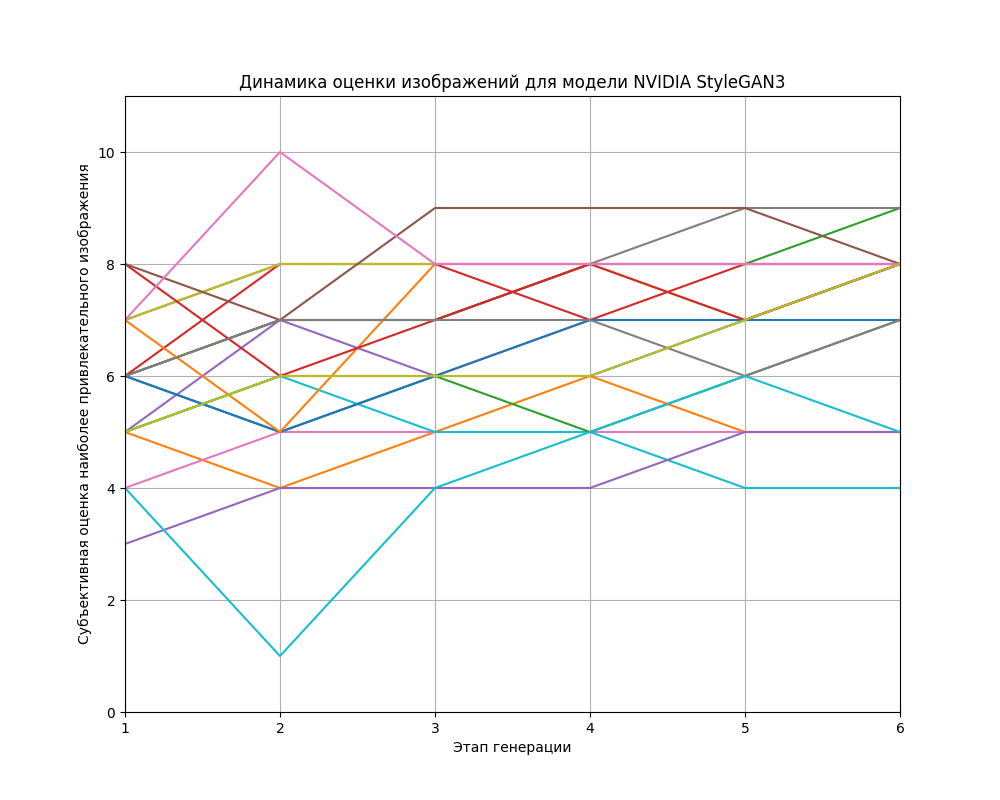 The sample consists of 20 people.
Fig. 16. Dynamics of image evaluation for the NVIDIA StyleGAN3 model
Fig. 15. Dynamics of image evaluation for the DCGAN model
21.12.2024
Using a generative-adversarial neural network to generate subjectively attractive human faces
15/17
Evaluating models
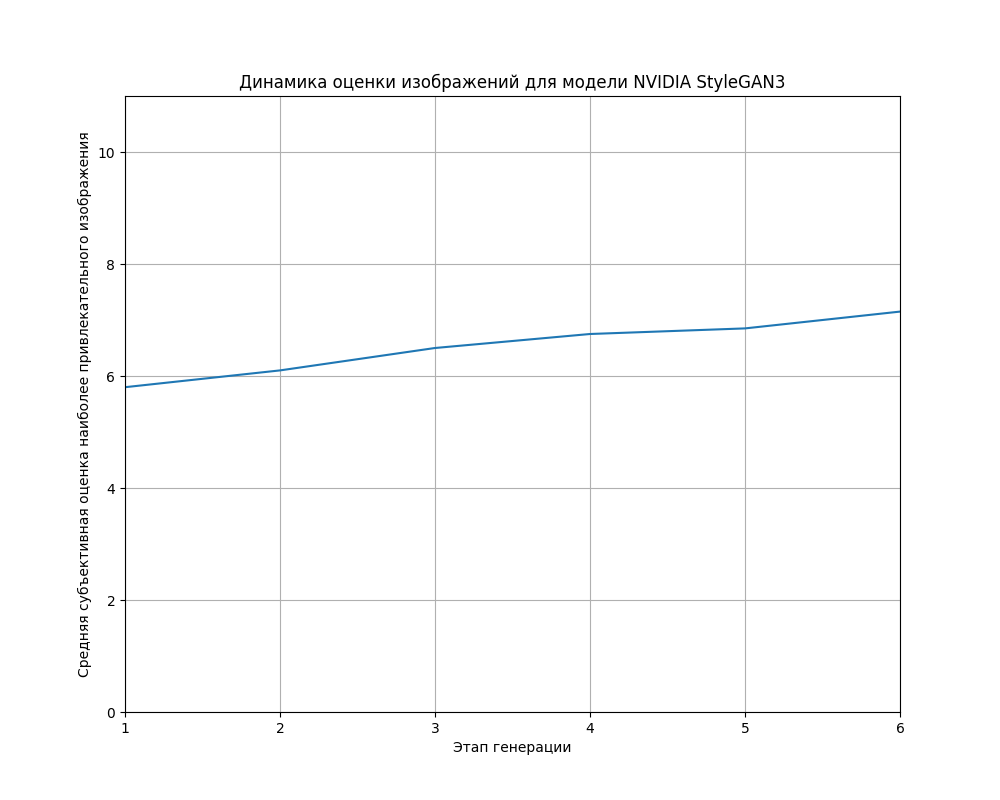 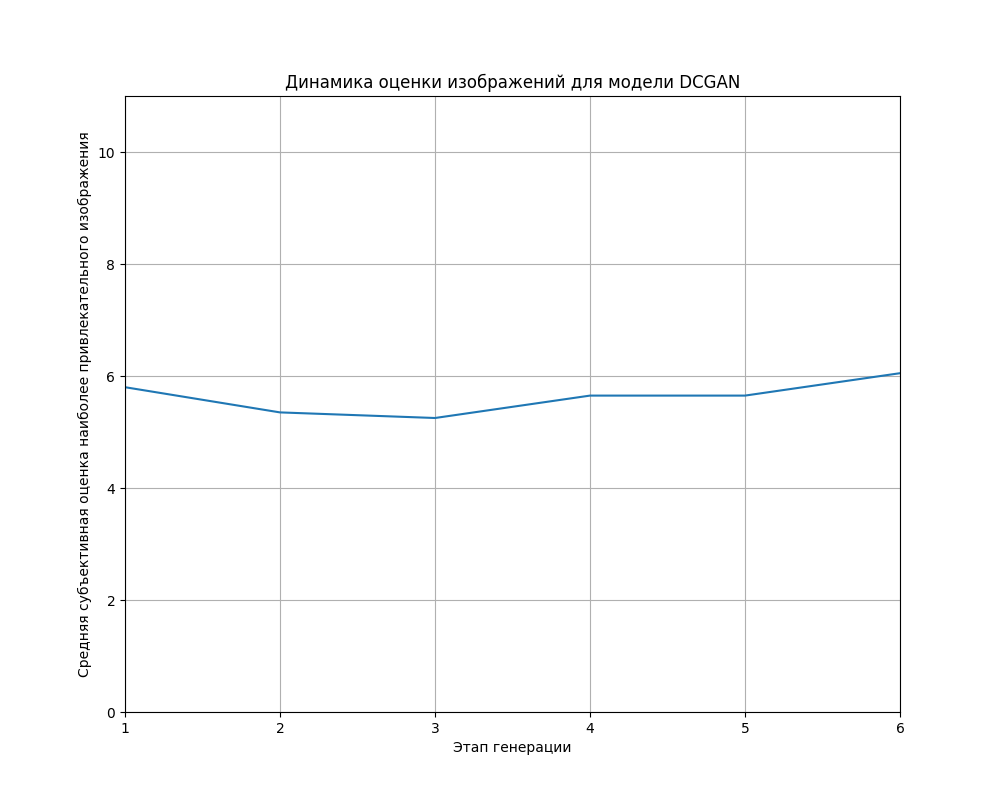 Fig. 18. Dynamics of the average image rating for the NVIDIA StyleGAN3 model
Fig. 17. Dynamics of the average image score for the DCGAN model
21.12.2024
Using a generative-adversarial neural network to generate subjectively attractive human faces
16/17
Conclusions
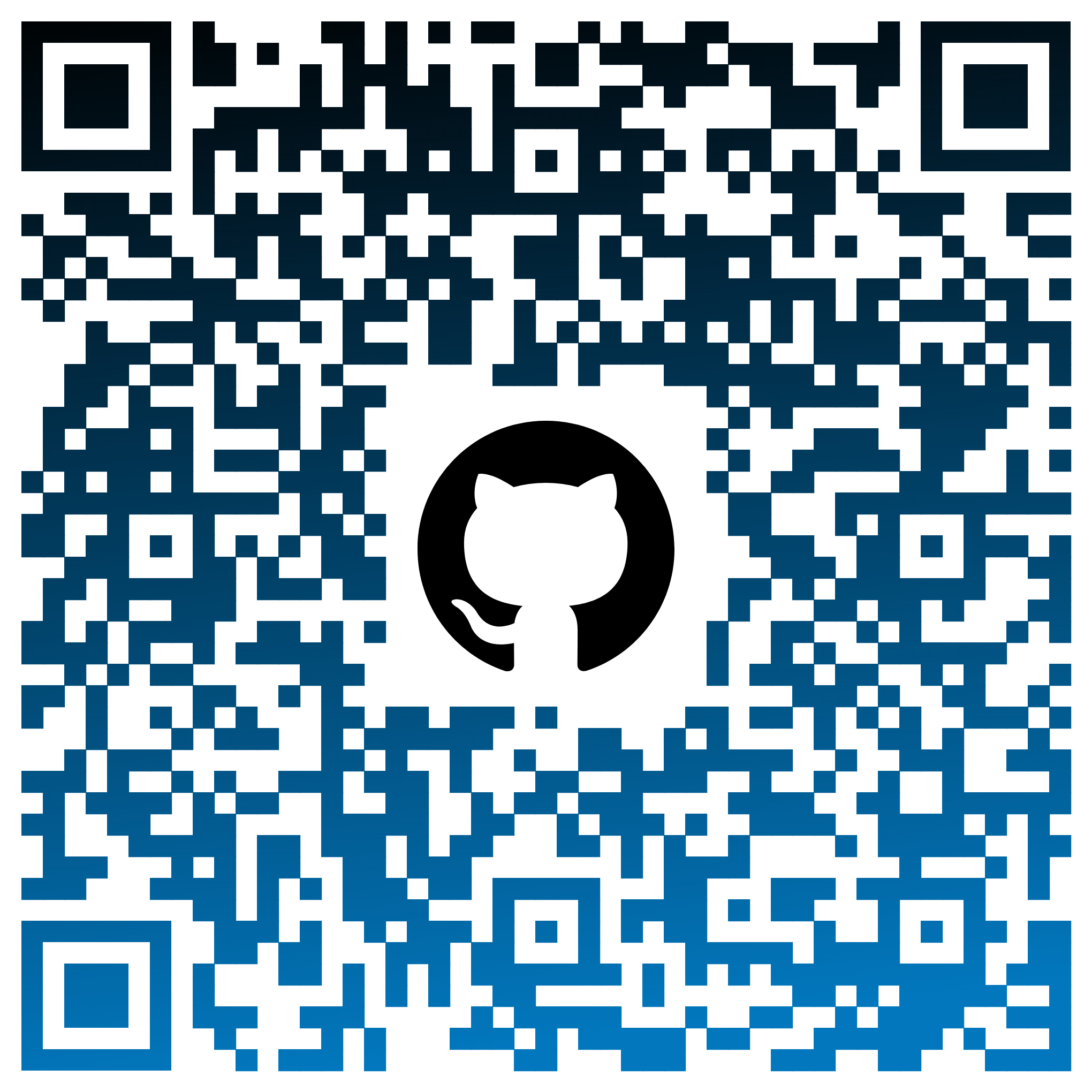 The actual task of generating subjectively attractive people's faces is considered.
A number of GAN-based architectures are considered.
A method of generating subjectively attractive people's faces has been developed.
Experiments have been conducted that have shown the promise of using GAN in the field of generating subjectively attractive human faces.
Further research is planned to improve the quality of generation and improve the accuracy of the recommendation system.
21.12.2024
Using a generative-adversarial neural network to generate subjectively attractive human faces
17/17